关于对春节后小区服务质量的督查通报
2025（第 1 期）
为了促进小区节后物业服务质量全面提升，提高业主滿意度，结合 440 平台投诉建议工单等，生产管理部于 2 月
8-13 日对聚园、胜兴、锦苑、瑞康、荟萃等 5 家事业部的部分小区进行了物业服务质量现场督导。现将督导情况通报如下：
一、现场方面
共性问题：一是部分楼道保洁、清拖不及时、保洁标准不高；二是室外杂物摆放需进一步清理、规范。
个性问题：荟萃事业部科苑小区绿化带保洁不及时、部分花灌木入冬未修剪；瑞康事业部运发小区存在多处卫生死角、楼道保洁记录表逾期未更新。
亮点工作：胜兴事业部胜望小区组织全体从业人员开展绿化工作培训，对小区苗木进行修剪、整形，展现出较强主动服务意识。
二、工作要求
各单位要及时调整工作状态，工作关口前移、“不等不靠”，突出以问题为导向，加强小区的巡检，全力做好节后小区物业服务质量提升,同时要抓住春季有利的时节加大小区“六乱”治理力度，为全年工作的开展打下坚实基础。后期针对上述单位存在的问题，生产管理部还会持续跟进，对于整改不及时、不彻底的单位纳入月考核。
后附小区现场照片：
荟萃事业部
现场服务质量问题：18 项
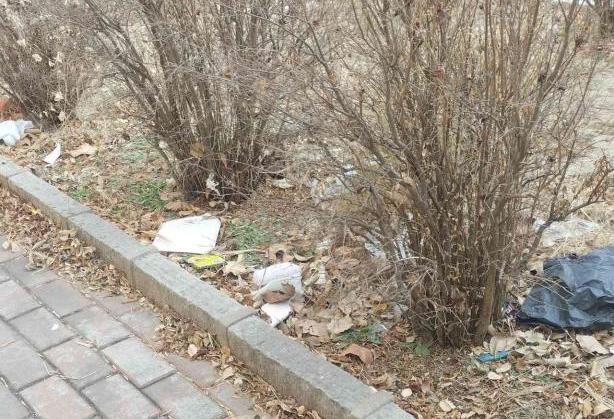 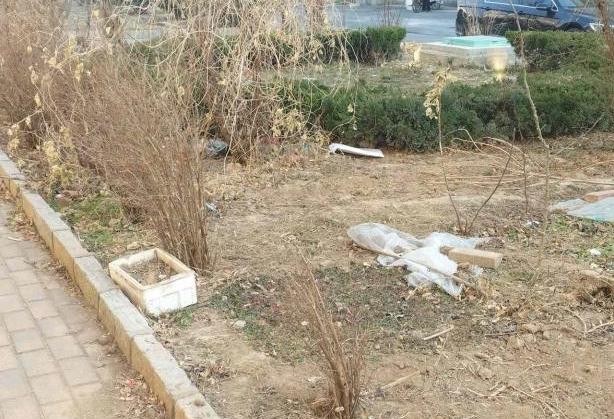 1	科苑小区 15 号楼周围绿化带问题
2、科苑小区 15 号楼周围绿化带问题
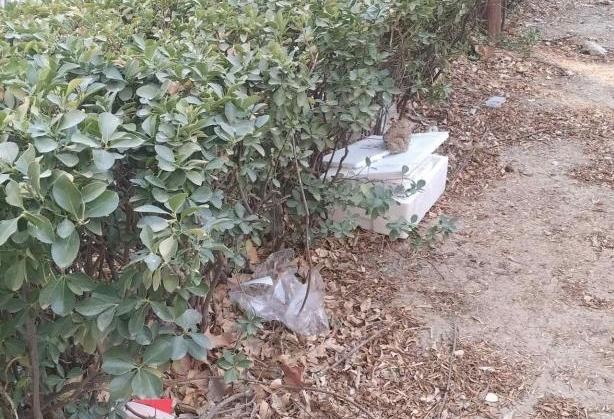 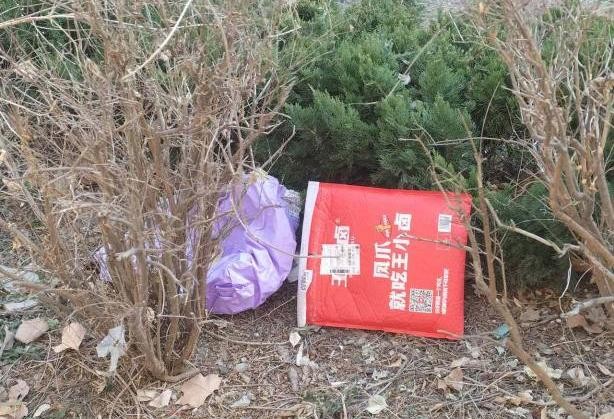 3、科苑小区 15 号楼周围绿化带问题
4、科苑小区 15 号楼周围绿化带问题
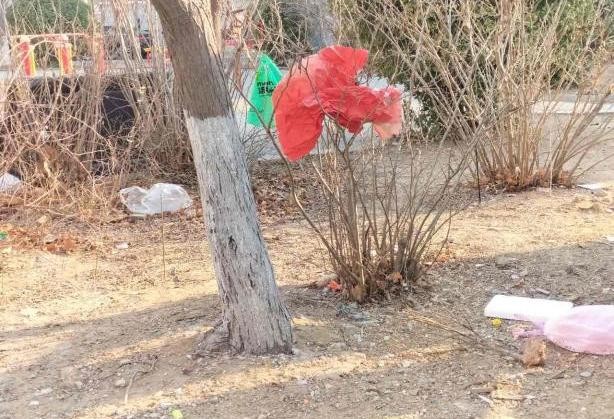 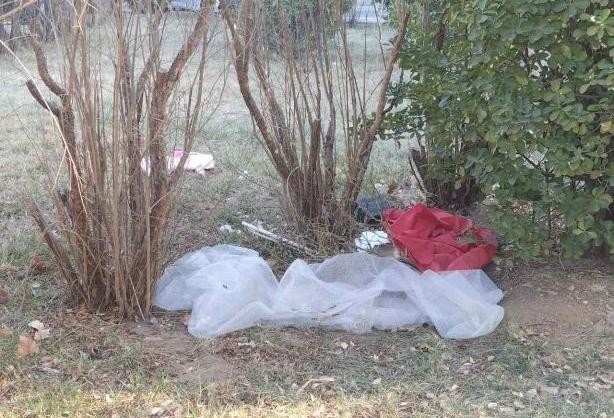 5、科苑小区 15 号楼周围绿化带问题
6、科苑小区 16 号楼周围绿化带问题
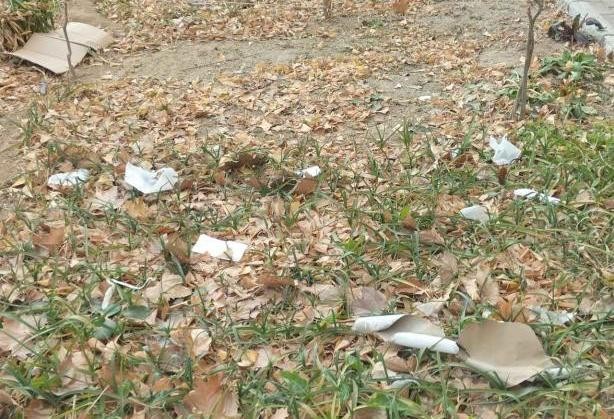 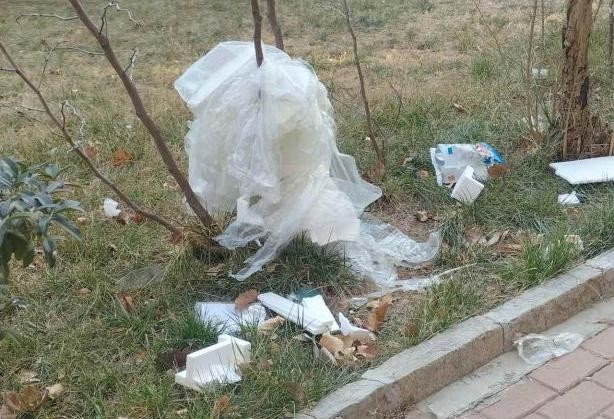 7、科苑小区 16 号楼周围绿化带问题
8、科苑小区 16 号楼周围绿化带问题
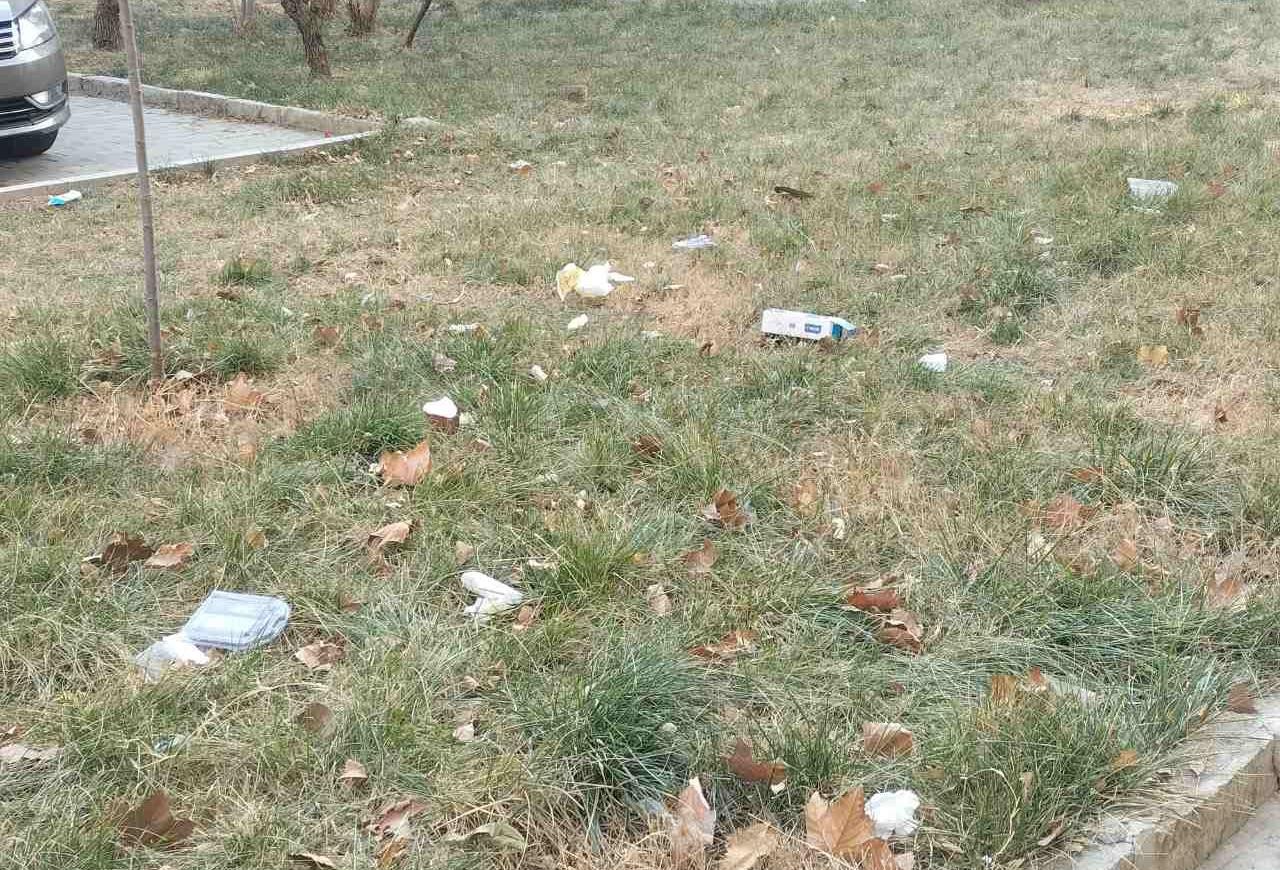 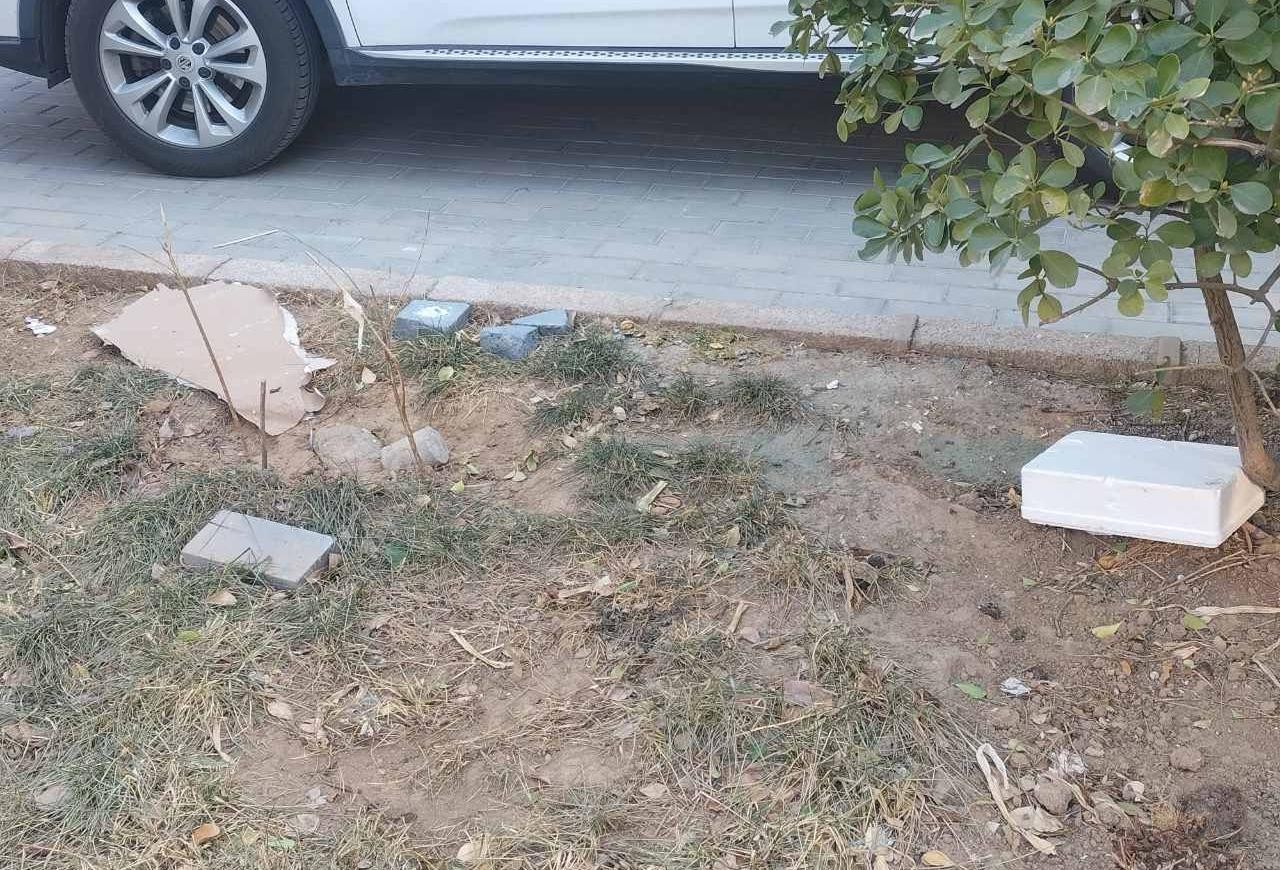 9、科苑小区 16 号楼周围绿化带问题
10、科苑小区 16 号楼周围绿化带问题
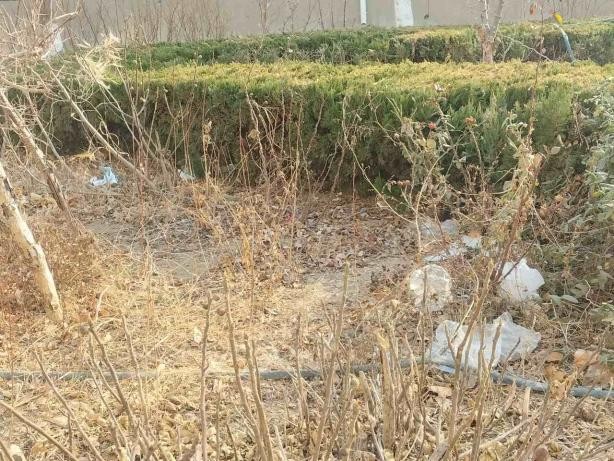 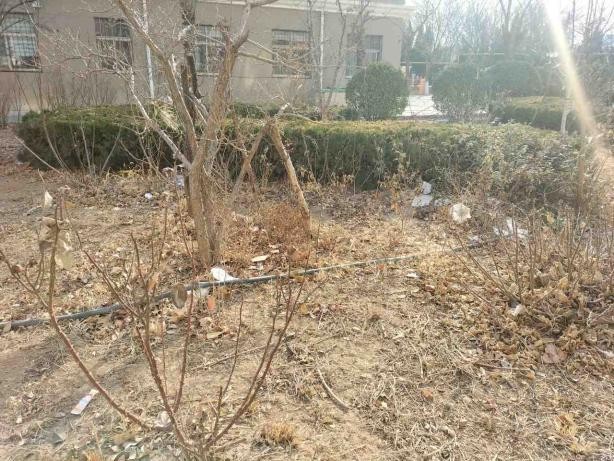 11、科苑小区 20 号楼周围绿化带问题
12、科苑小区 20 号楼周围绿化带问题
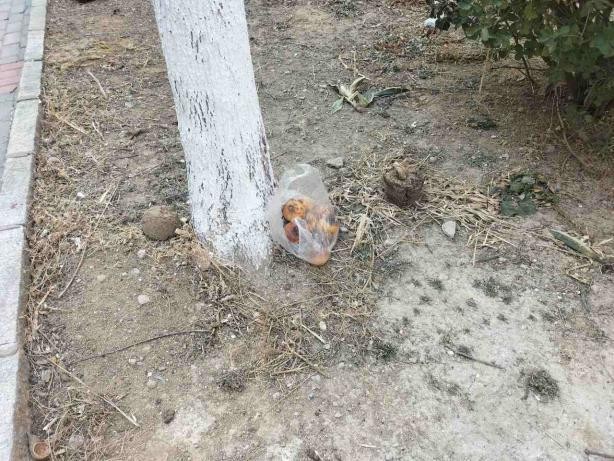 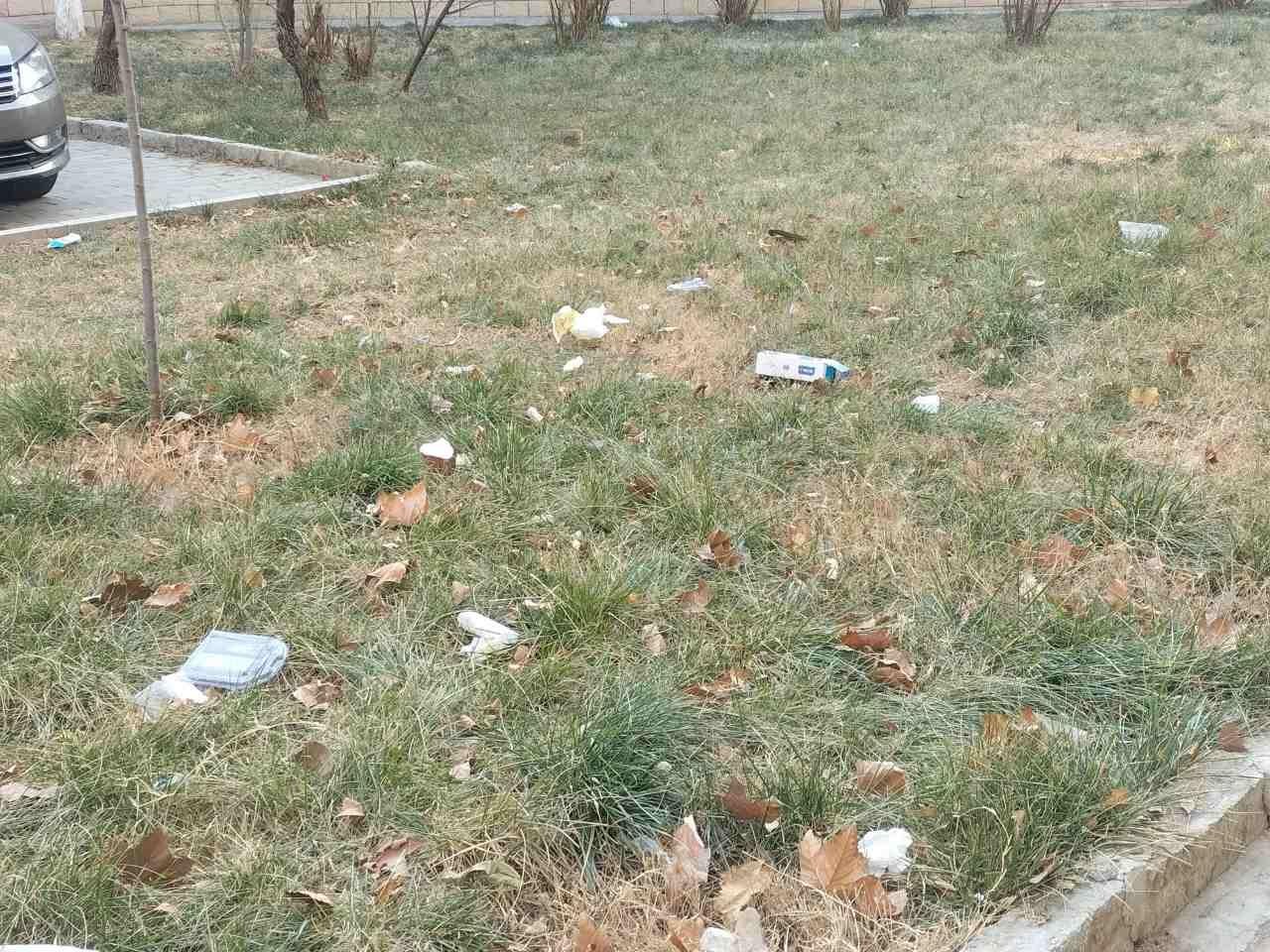 13、科苑小区 20 号楼周围绿化带问题
14、科苑小区 20 号楼周围绿化带问题
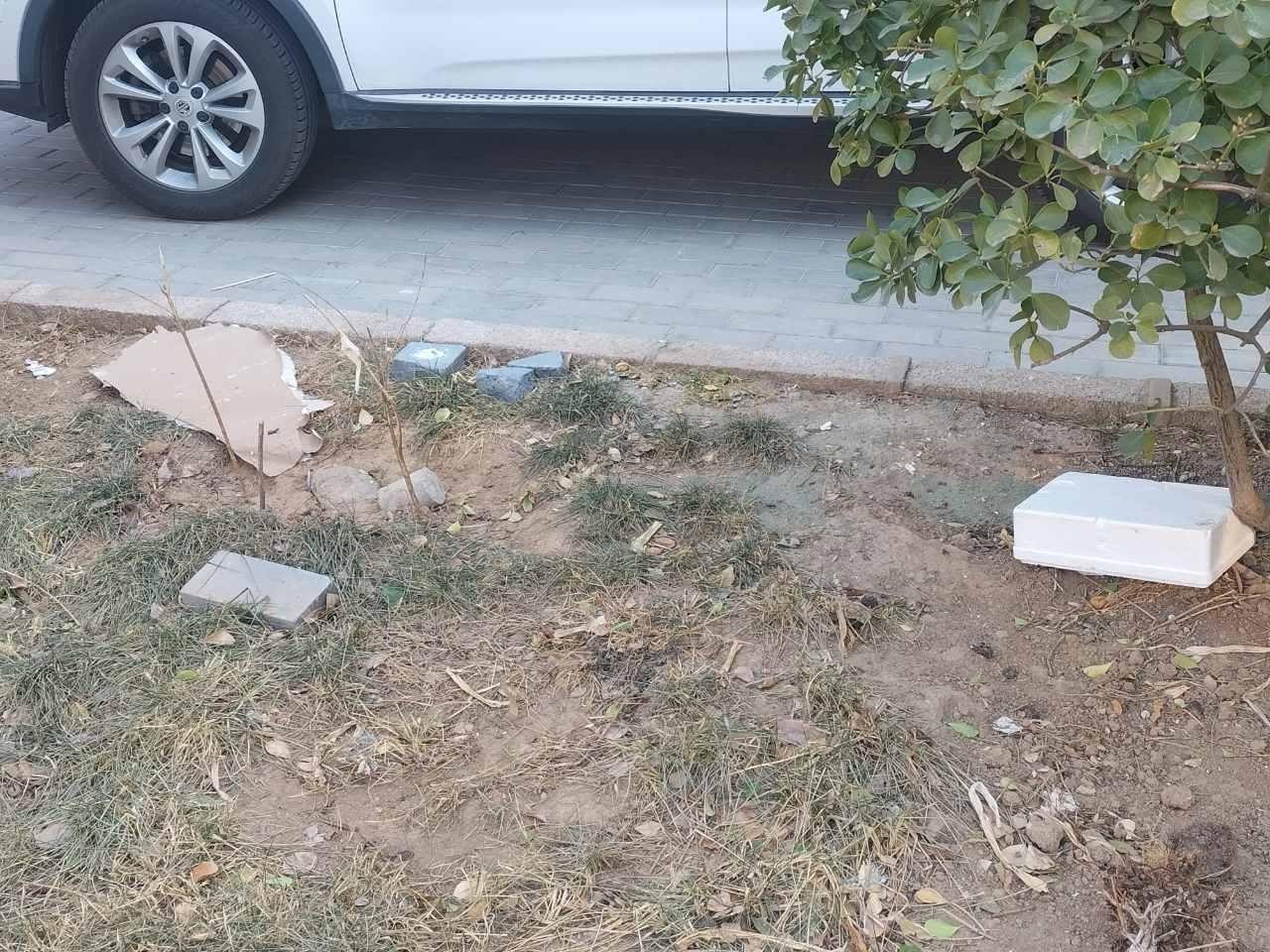 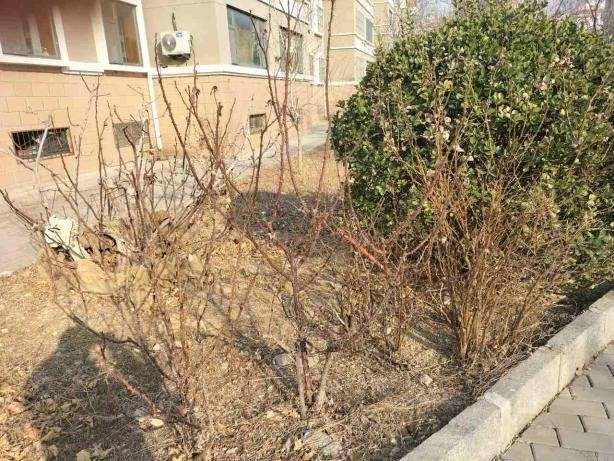 15、科苑小区 20 号楼周围绿化带问题
16、科苑小区 20 号楼周围绿化带问题
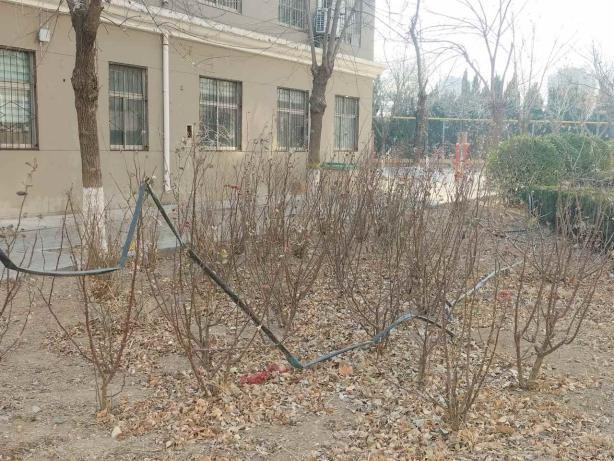 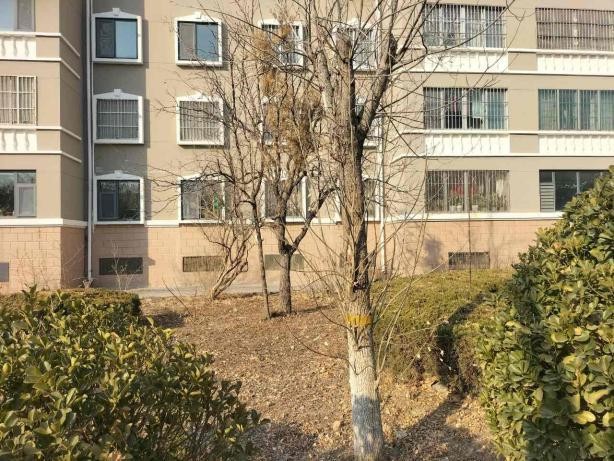 17、科苑小区 20 号楼周围绿化带问题
18、科苑小区 20 号楼周围绿化带问题
瑞康事业部
现场服务质量问题：14 项
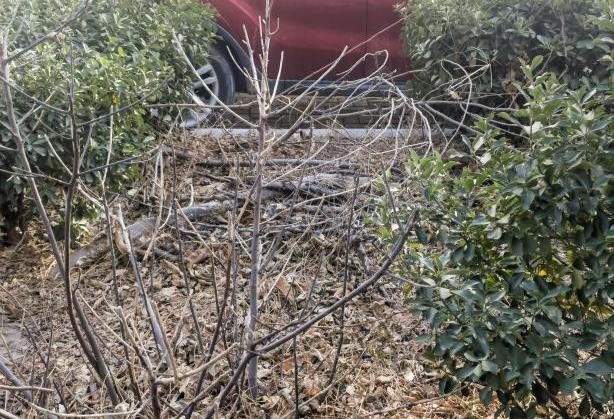 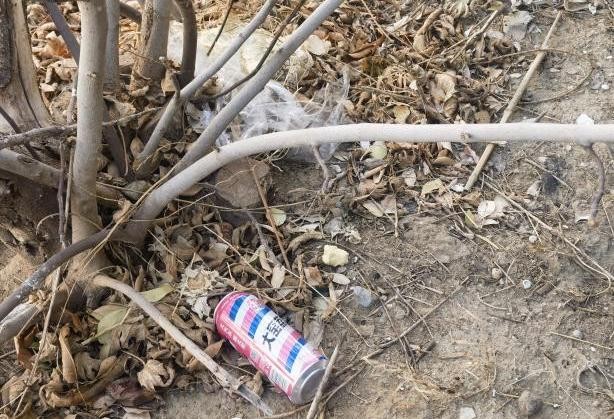 1 运发小区 7 号楼周围问题
2、运发小区 7 号楼周围问题
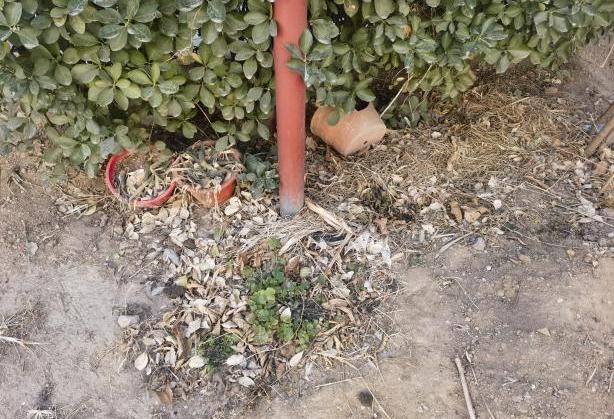 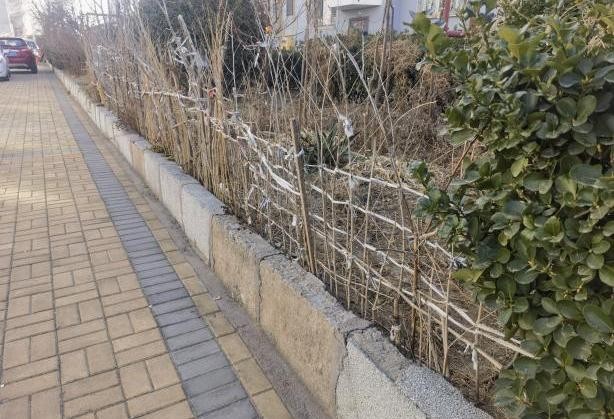 3 运发小区 7 号楼周围问题
4、运发小区 7 号楼周围问题
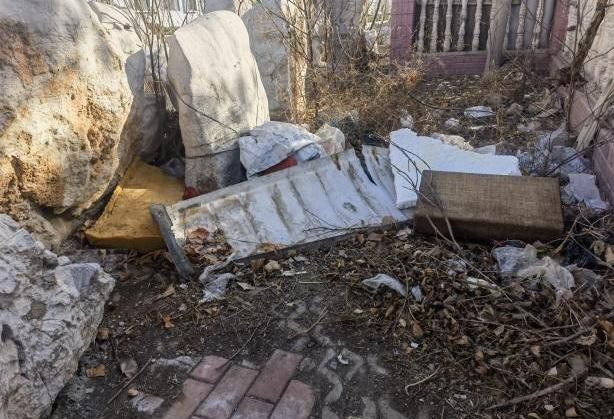 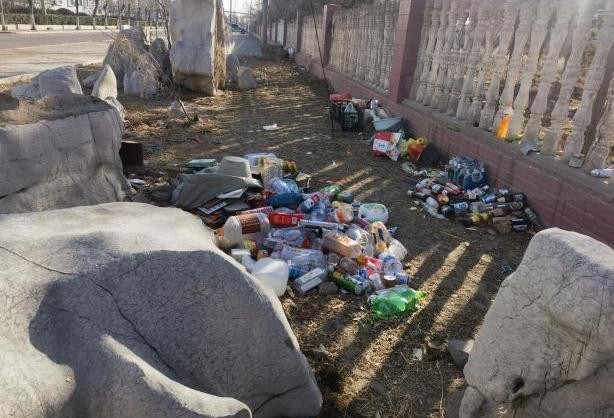 5、运发小区 7 号楼周围问题
6、运发小区 7 号楼周围问题
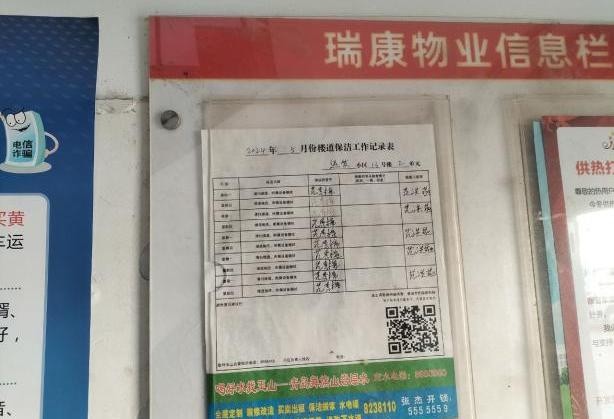 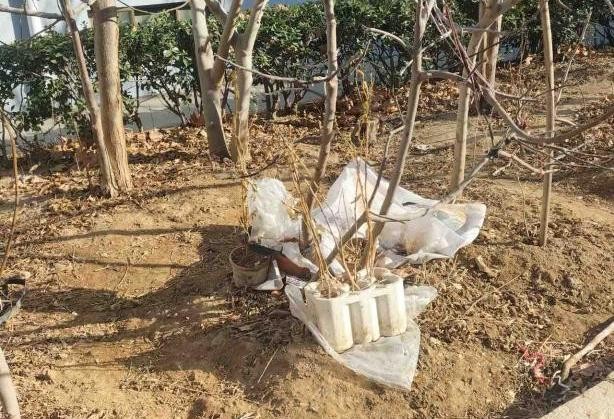 7、运发小区 13 号楼 2 单元楼道问题
8、运发小区 13 号楼周围问题
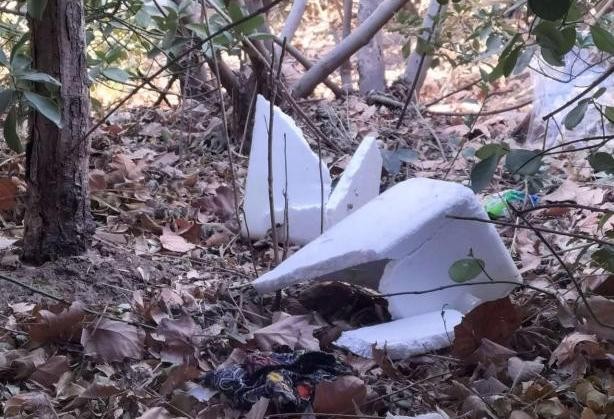 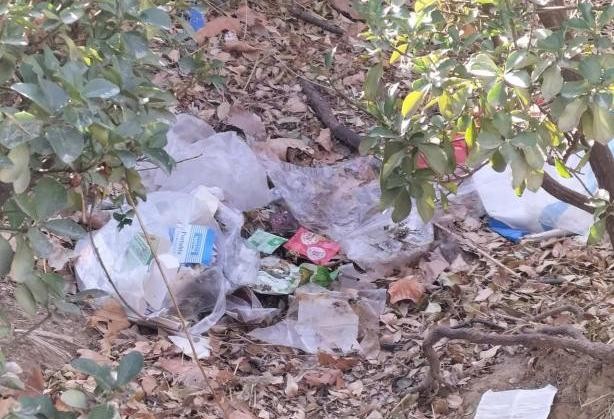 9 运发小区 18 号楼周围问题
10、运发小区 18 号楼周围问题
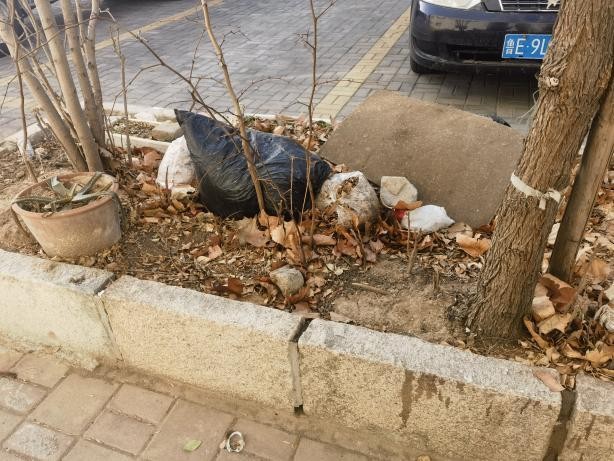 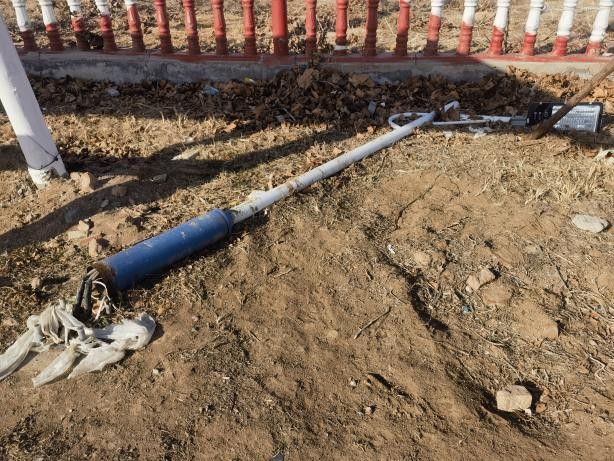 11、运发小区 19 号楼周围问题
12、运发小区广场问题
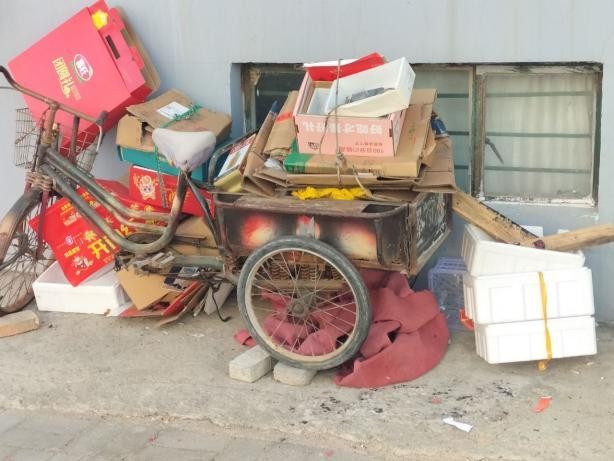 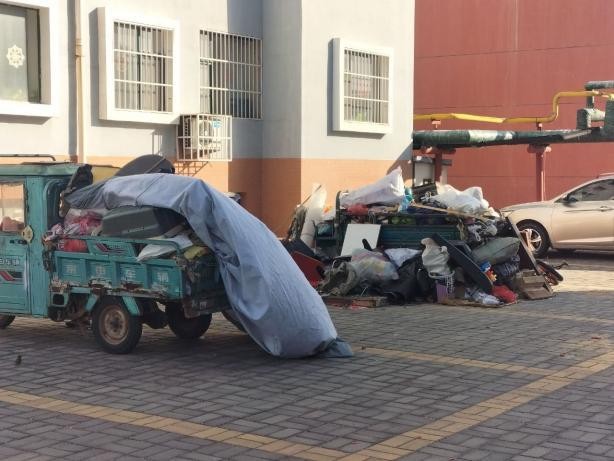 13、运发小区 26 号楼周围问题
14、运发小区 26 号楼周围问题
胜兴事业部亮点工作：
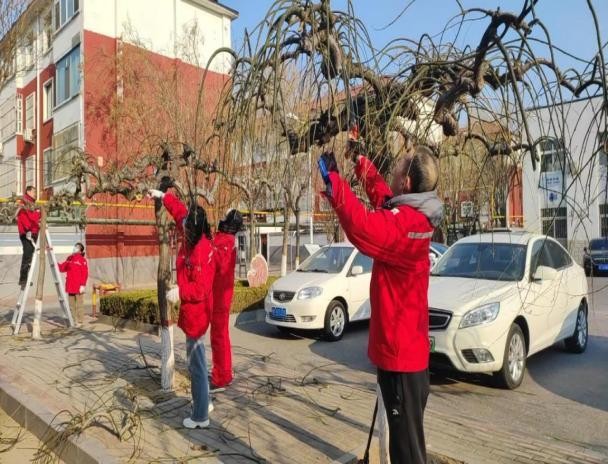 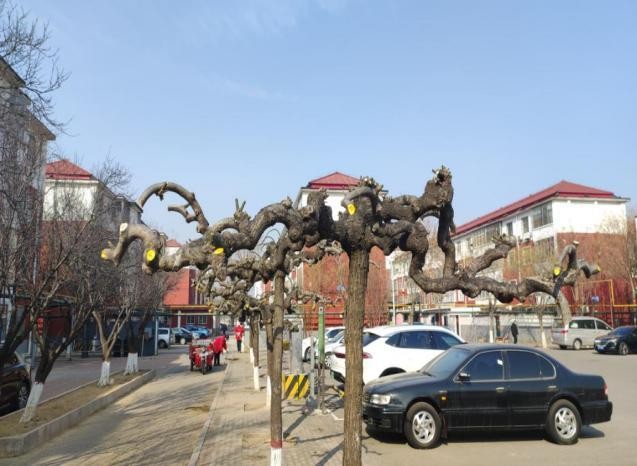 1、胜望小区绿化修剪培训现场
2、胜望小区绿化修剪培训现场